3° trimestre 2021
Lição 04
De acordo com o Texto-Chave, que frase as  pessoas estranharam Jesus dizer?
“Arrependam-se em Meu
nome!”
“Ei, Eu sou o filho de José!”
“Eu sou o Messias!”
“Desci do Céu”
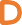 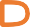 Que exemplo os mestres da lei usaram para  pedir que Jesus realizasse um sinal para que  cressem nEle?
A abertura do Mar Vermelho
A água que saiu da rocha
O maná providenciado no passado
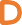 A coluna de fogo à noite
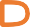 Onde aconteceu o discurso em que Jesus
declarou ser o “Pão da Vida”?
Na sinagoga de Cafarnaum
Na vila de Nazaré
No templo de Jerusalém
Na cidade de Betsaida
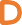 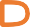 O que significam as expressões usadas por  Jesus “comer a Minha carne” e “beber o Meu  sangue”?
Desfrutar o tempo com Ele
Crer e ter fé nEle
Compromisso com a Palavra
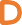 Aprovar as atitudes do Mestre
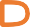 Para que região Jesus Se dirigiu depois de ter
sido rejeitado pelos judeus?
Roma
Grécia
Fenícia
Mesopotâmia
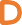 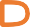 Na seção “Com Outros Olhos”, que sinais dos  chineses foram mencionados para a palavra  “crise”?
Oportunidade e esperança
Preocupação e cuidado
Esperança e perigo
Perigo e oportunidade
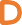 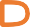 Que conselho Jesus deu às pessoas quando  percebeu que elas tinham entendido mal Sua  missão?
Elas necessitavam conhecer a Torá
Elas precisavam se purificar
Elas deveriam buscar o
alimento espiritual
Elas deveriam se importar mais
com o próximo
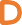 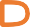 Quando a presença visível de Cristo fosse  retirada, o que deveria ser a fonte de poder  dos discípulos?
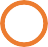 Os escritos proféticos
A lei
Os estatutos e as ordenanças
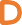 A Palavra de Deus
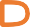 Por que os espiões criticaram os discípulos de
Jesus?
Porque eles não oravam antes  de entrar no templo
Porque eles não lavavam as mãos  antes de comer
Porque eles não se ajoelhavam  diante dos fariseus
Porque eles não obedeciam às leis de  Moisés
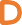 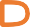 Que mandamento Jesus mencionou para  mostrar que os judeus estavam mais  interessados em seguir tradições?
“Honra teu pai e tua mãe”
“Não adorarás ídolos “
“Não matarás”
“Não dirás falso testemunho”
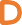 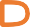